Announcements:
Midterm #2 will be FRIDAY May 25 2018
EECS 70A: Network Analysis
Lecture 11
Complex numbers
z = 4 + 3 j
Re(z) = ?
Im(z) = ?
Express z in polar form i.e. as
Complex numbers
z = 3 -5 j
Re(z) = ?
Im(z) = ?
Express z in polar form i.e. as
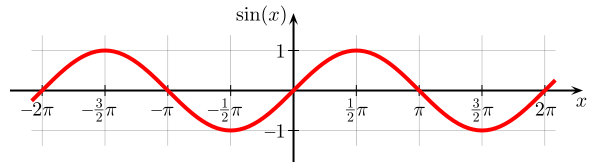 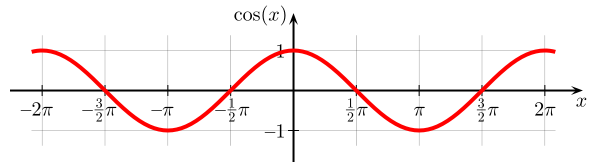 https://commons.wikimedia.org/wiki/File:Sine.svg
https://commons.wikimedia.org/wiki/File:Cosine.svg
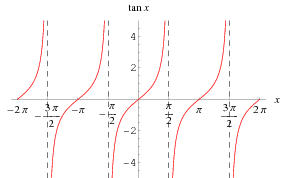 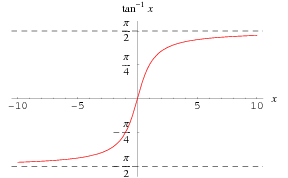 Complex numbers
Imag
y
x
Real
Exam cheat sheet
This will be provided with the exam.
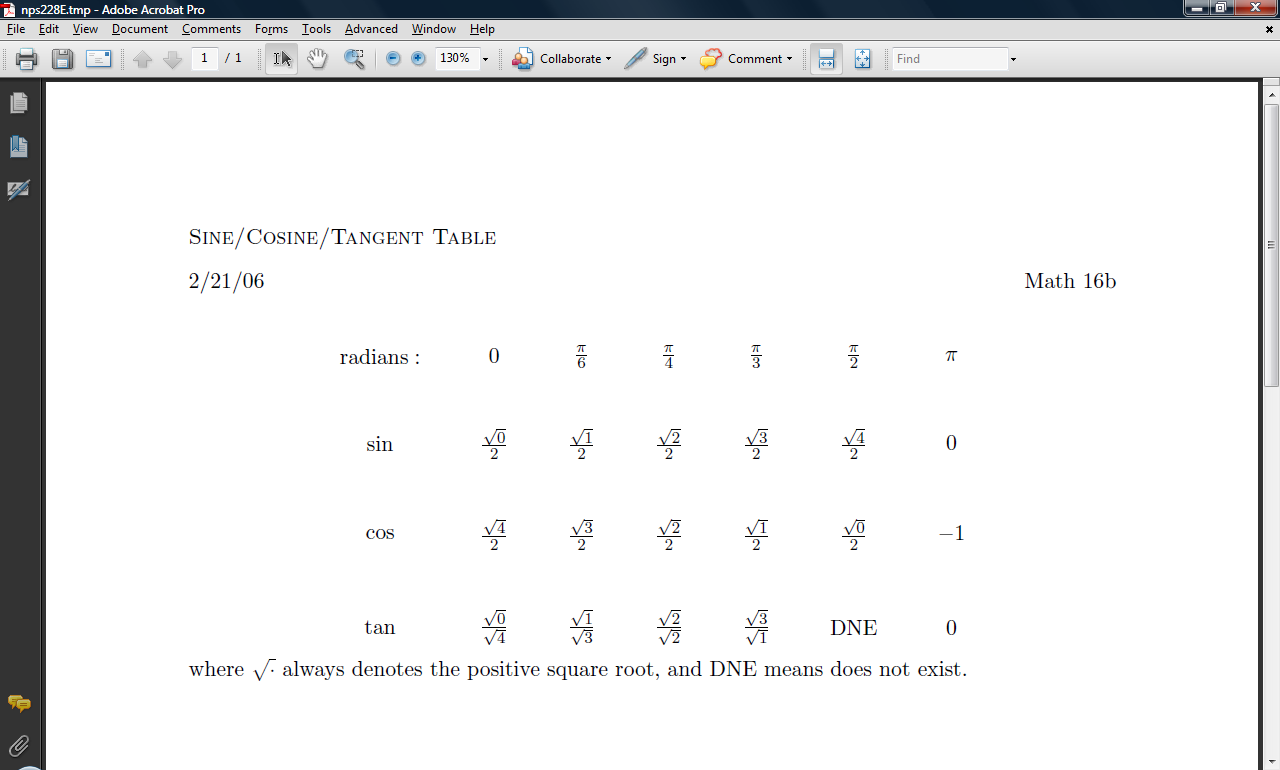 Conversion procedures
i(t)
I
I =
V
I
v(t)
V
V =
I
i(t)
V
v(t)
For the exam, you should know how to carry out these procedures.
Phasors
V
“Voltage Phasor”
(Complex #)
I
“Current Phasor”
Conversion procedures
Given i(t) find v(t):
Zeq
i(t)
i(t)
I
V = I Zeq
v(t)
+
v(t)
Given v(t) find i(t):
v(t)
V
-
I = V/ Zeq
i(t)
For the exam, you should know how to carry out these procedures.
Circuits
V=jwL I
V = I R
V=I/jwC
+
+
L
C
V
V
R
-
-
“Impedance”
Z = R
Z=1/jwC
Z = jwL
Can think of this as a “generalized Ohm’s law for ac circuits”
KCL, KVL hold for relationship between V, I.
Series/Parallel Impedances
=
Z eq= Z 1 +Z 2 +Z 3
Z1
Z2
Z3
Zeq
Z1
Z2
Z3
Zeq
=
Z eq-1 = Z 1-1 +Z 2-1 +Z 3-1
Resistor
Find i(t)
v(t)=v0cos(wt+f)
R
Capacitor
Find i(t)
v(t)=v0cos(wt+f)
C
Inductor
Find i(t)
v(t)=v0cos(wt+f)
L
General
Find i(t)
v(t)=v0cos(wt+f)
Z
Example problem
Find i(t), V1(t), V2(t) for this circuit: f = 2 MHz
+
V1
(250/3.14) nF
-
V(t)=3 cos(wt+45 degrees) volts
2 W
+
V2
-